The Data Integrator: a new way to combine data sources underlying the UCSC Genome Browser
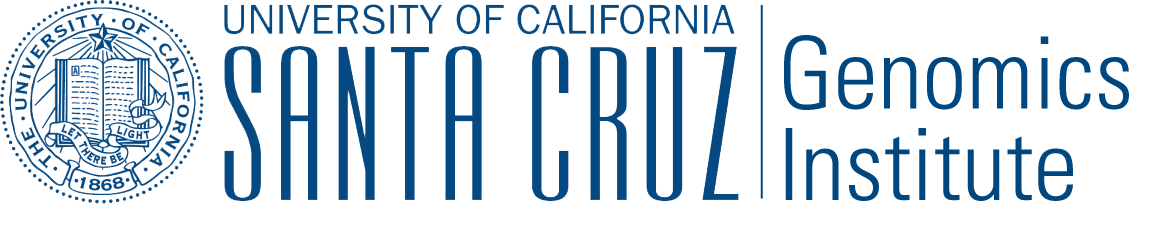 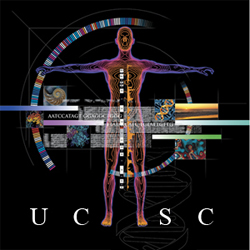 Angie S. Hinrichs1, Kate R. Rosenbloom1, Matthew L. Speir1, Donna Karolchik1, Ann S. Zweig1, David Haussler1,2, Robert M. Kuhn1, W. James Kent1
1University of California Santa Cruz Genomics Institute, Santa Cruz, CA; 2Howard Hughes Medical Institute, UCSC, Santa Cruz, CA
Introduction
Got variants?
Users of the UCSC Genome Browser have asked us variations of the same question many times over the years:
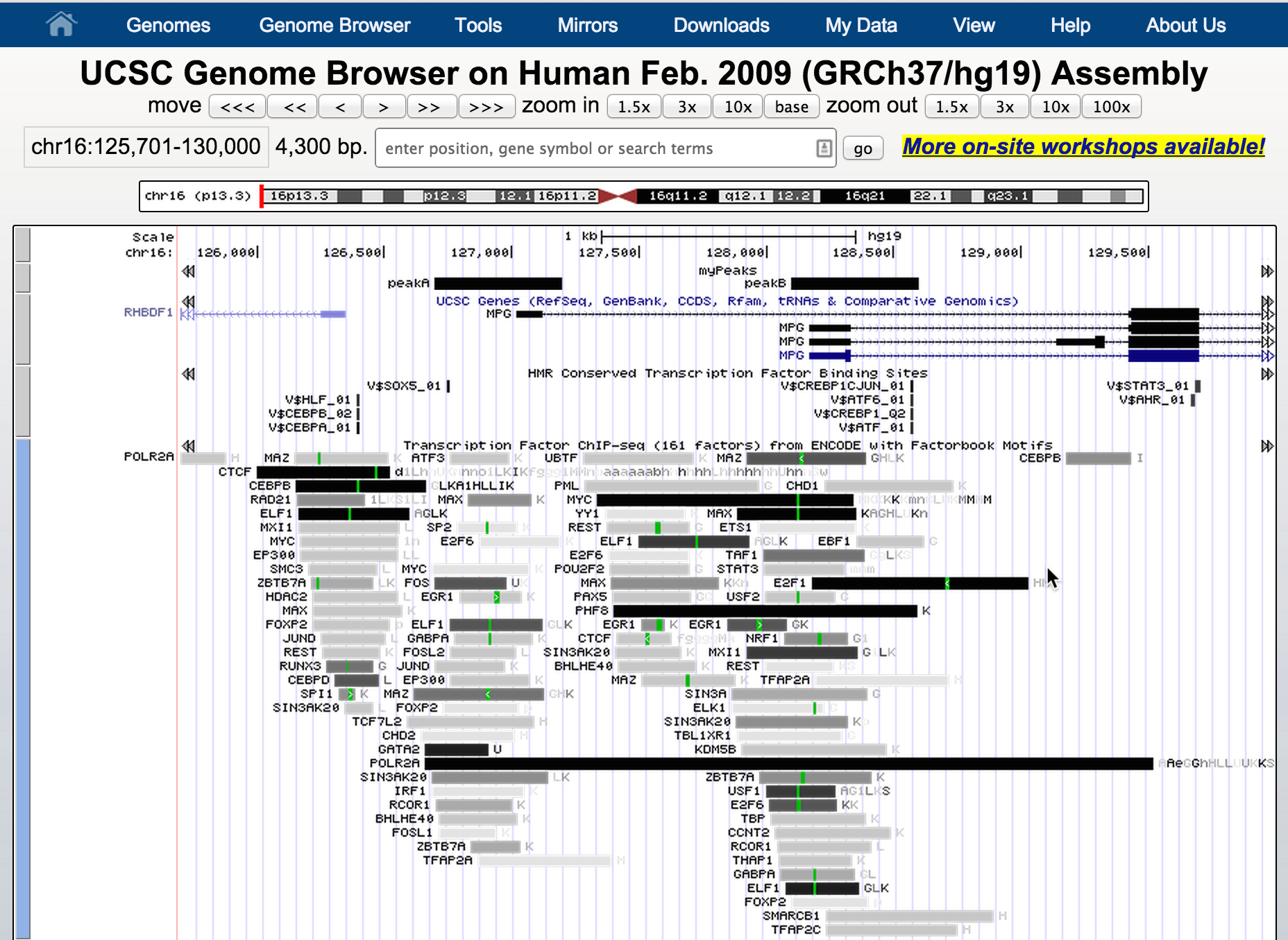 The Data Integrator is a more flexible and open-ended tool complementary to the Variant Annotation Integrator (VAI).  
If you are starting with a list of variant calls, and would like to get predicted functional effects on genes, then create a VCF or pgSnp-formatted custom track and use the VAI.
peaks
regions
probes
How can I get the {
… score
gene name
TFBS
} for each of my {
} ?
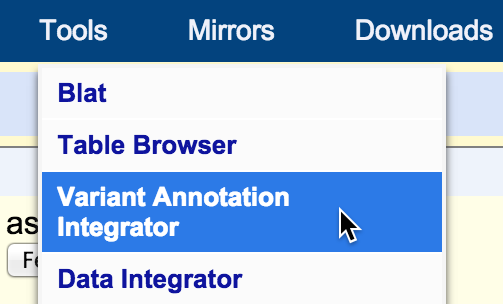 ##fileformat=VCFv4.1
While the Table Browser tool can compute the intersections of two tracks by genomic position, it does so by reducing the second track to a set of genomic regions.  It does not include any annotation columns of the second track in the output.

We have developed a new tool, the Data Integrator, that can combine data from up to five tracks based on overlap with items in the first track, and output all columns or a selected subset of columns.  The output is tab-separated text that can be viewed in the web browser window or downloaded to a local file, optionally compressed by gzip.  Like the Genome Browser and Table Browser, the Data Integrator can combine data from the browser database, user custom tracks and hub tracks.
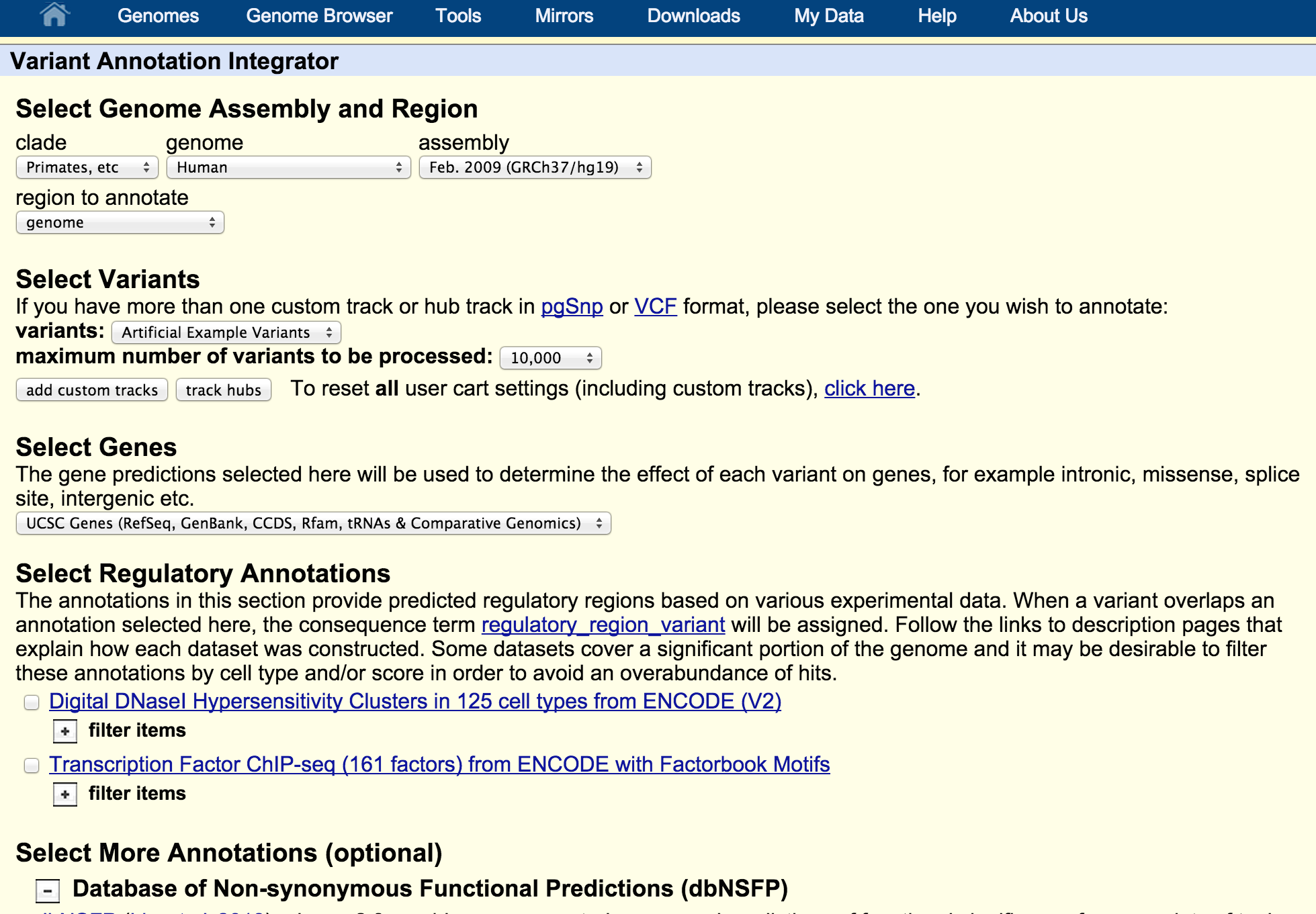 Example: get a text file with the overlapping items shown here
Data Integrator
How to build a query
Options
track name=myPeaks
chr16   126700   127200  peakA
chr16   128100   128600  peakB
...
(optional)
Create a custom track or hub track
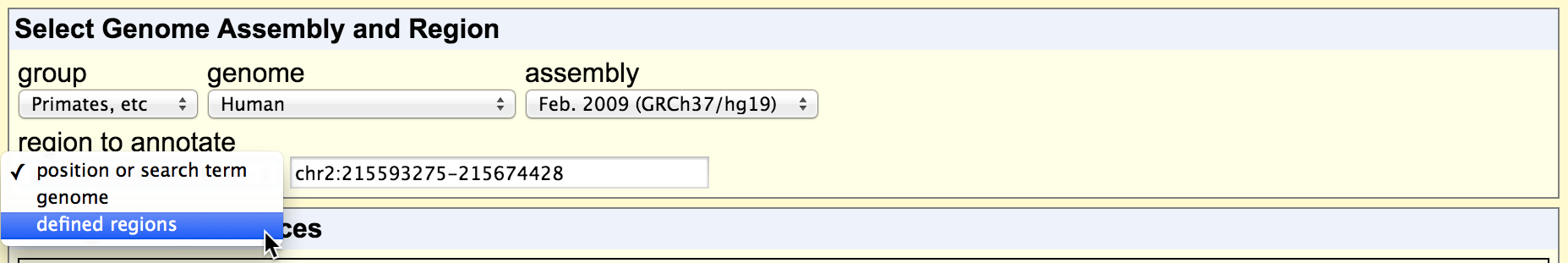 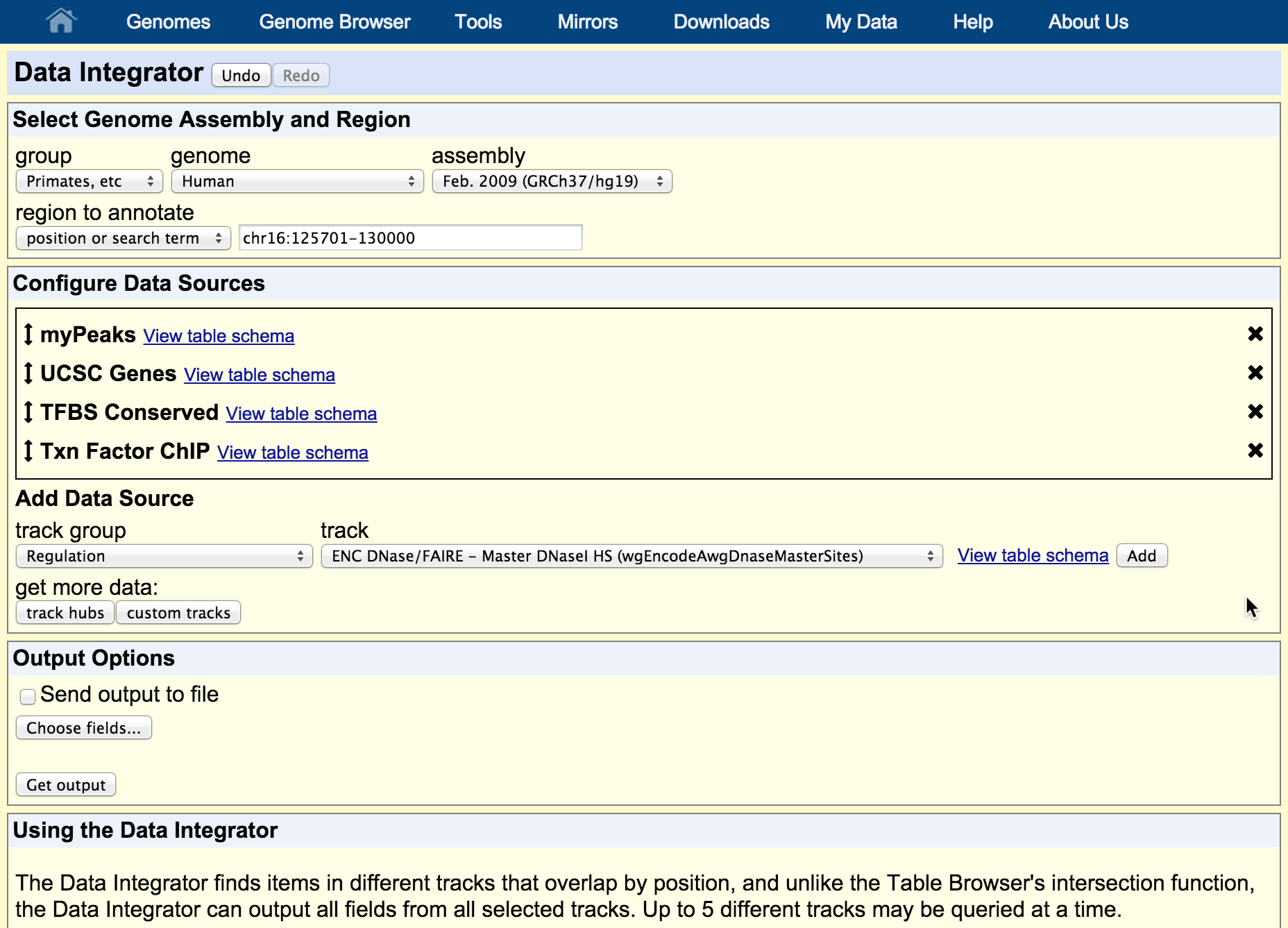 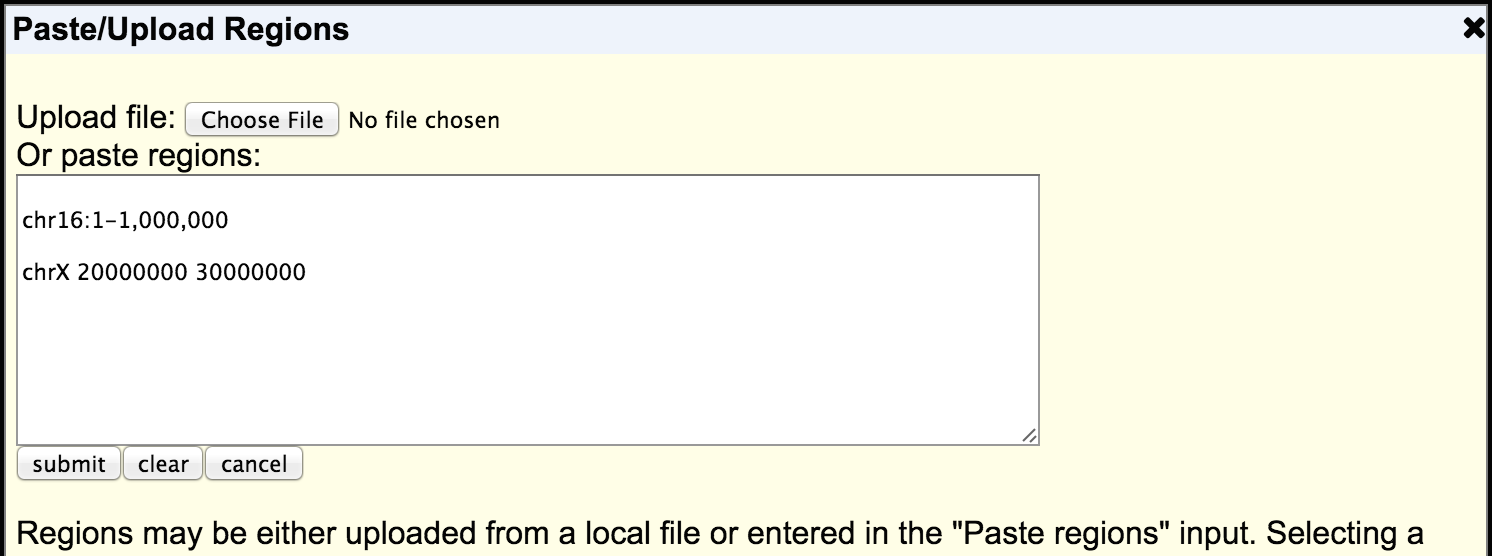 Choose genome assembly
and regions of interest
Configure data sources
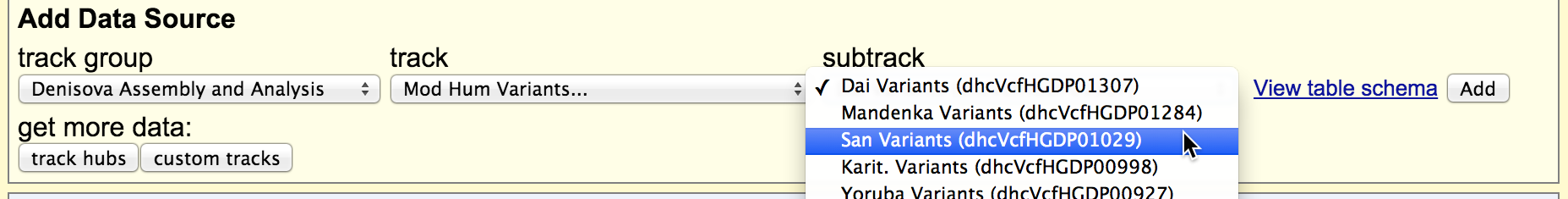 Configure output
#ct_myPeaks_9149.chrom  ct_myPeaks_9149.chromStart      ct_myPeaks_9149.chromEnd        ct_myPeaks_9149.name    knownGene.name  knownGene.geneSymbol    tfbsConsSites.name      tfbsConsSites.strand    tfbsConsSites.zScore    wgEncodeRegTfbsClusteredV3.name wgEncodeRegTfbsClusteredV3.score     wgEncodeRegTfbsClusteredV3.expCount     wgEncodeRegTfbsClusteredV3.cellType
chr16   126700  127200  peakA   uc002cfm.4      MPG     V$SOX9_B1       -       2.05    TCF7L2  230     1       HeLa-S3,
chr16   126700  127200  peakA                   V$SOX5_01       -       2.36    MAZ     604     3       GM12878,HeLa-S3,K562,
chr16   126700  127200  peakA                   V$AREB6_04      -       1.89    CHD2    128     1       HeLa-S3,
chr16   126700  127200  peakA                   V$SPZ1_01       -       2.17    GATA2   851     1       HUVEC,
chr16   126700  127200  peakA                   V$OLF1_01       -       2.04    POLR2A  1000    51      A549,A549,ECC-1,GM12878,GM12878,HCT-116,HeLa-S3,HepG2,HepG2,HUVEC,HUVEC,K562,K562,SK-N-SH,GM10847,GM12878,GM12891,GM12892,GM15510,
GM18505,GM18526,GM18951,GM19099,GM19193,HCT-116,HEK293,HeLa-S3,HepG2,HUVEC,IMR90,K562,K562,K562,K562,K562,MCF10A-Er-Src,MCF10A-Er-Src,
NB4,PBDE,Raji,A549,Gliobla,GM12878,HeLa-S3,HepG2,HUVEC,K562,MCF-7,MCF-7,MCF-7,ProgFib,
...
Get data!
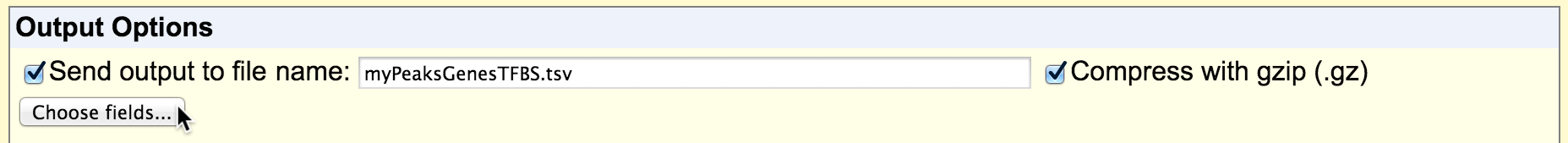 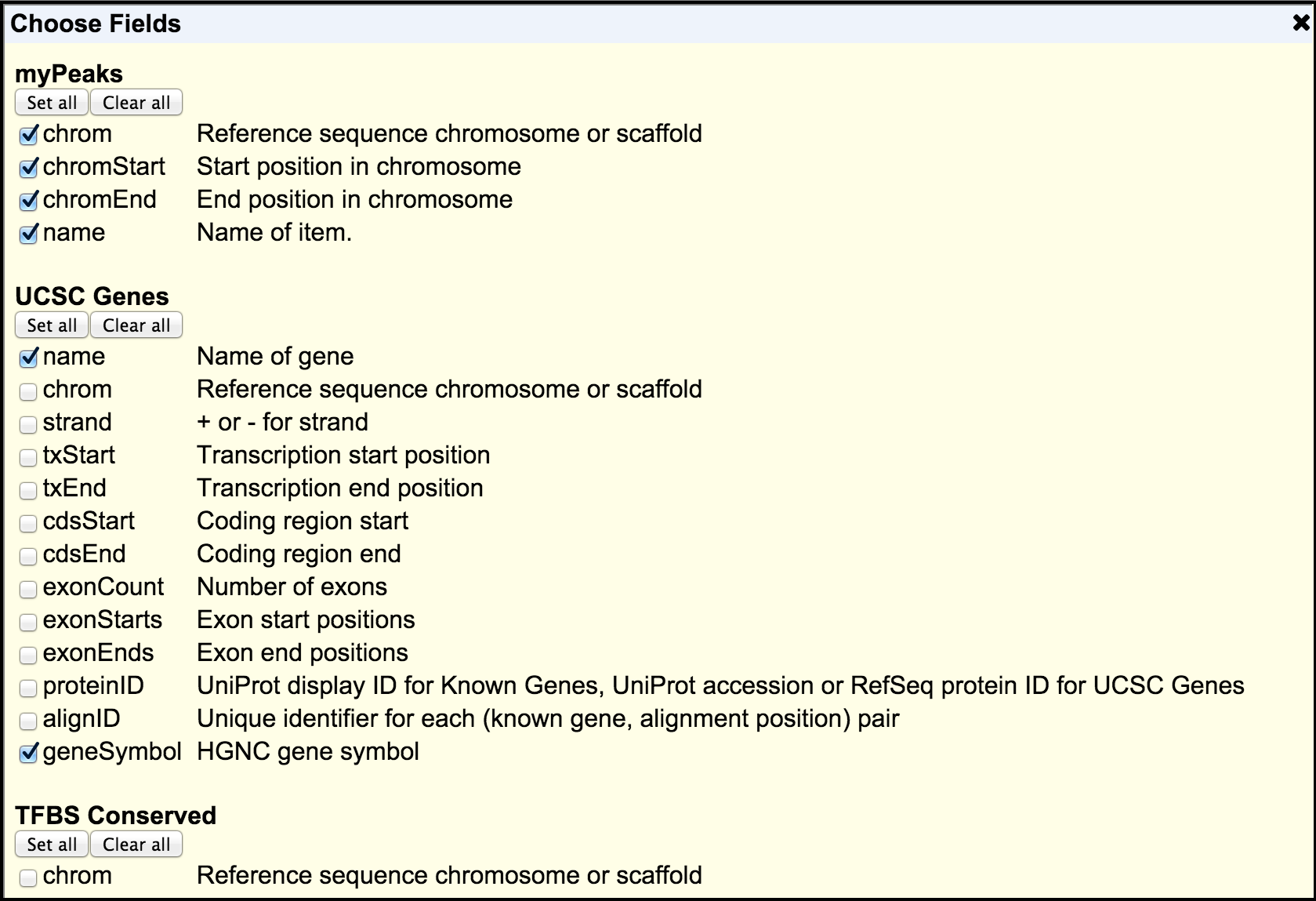 Future work
More information
Some of the features we intend to add:
Filter inputs by value
Configure overlap rules
Reorder output columns
Add columns from related database tables
Search for answers in our mail list archives:
       http://genome.ucsc.edu/contacts.html

Email a new question to our actively monitored list:
       genome@soe.ucsc.edu

UCSC training (workshops, videos, tutorials):
       http://genome.ucsc.edu/training/

Blog:  http://genome.ucsc.edu/blog/
Reference:
The UCSC Genome Browser database: 2015 update. Rosenbloom KR, Armstrong J, Barber GP, Casper J, Clawson H, Diekhans M, Dreszer TR, Fujita PA, Guruvadoo L, Haeussler M, Harte RA, Heitner S, Hickey G, Hinrichs AS, Hubley R, Karolchik D, Learned K, Lee BT, Li CH, Miga KH, Nguyen N, Paten B, Raney BJ, Smit AF, Speir ML, Zweig AS, Haussler D, Kuhn RM, Kent WJ. Nucleic Acids Res. 2015 Jan;43(Database issue):D670-81.
Acknowledgements:
This work was funded by National Human Genome Research Institute (5 U41 HG002371-15 to UCSC Center for Genomic Science). We would like to acknowledge the work of the UCSC Genome Bioinformatics technical staff
(http://genome.ucsc.edu/staff.html), our many collaborators, and our users for their feedback and support.
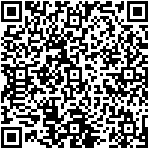 http://genomewiki.ucsc.edu/index.php/BoG2015DataIntegratorPoster